Туризм в Україні. Особливості природних рекреаційних ресурсів. Об’єкти Світової спадщини ЮНЕСКО, туристичні райони в Україні
Бартош Є.М.
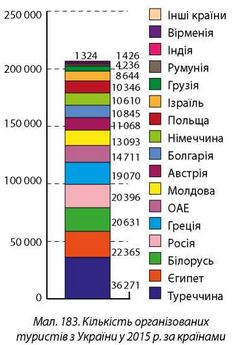 Кількість організованих туристів  з України у 2015 р.
Об’єкти Світової спадщини ЮНЕСКО
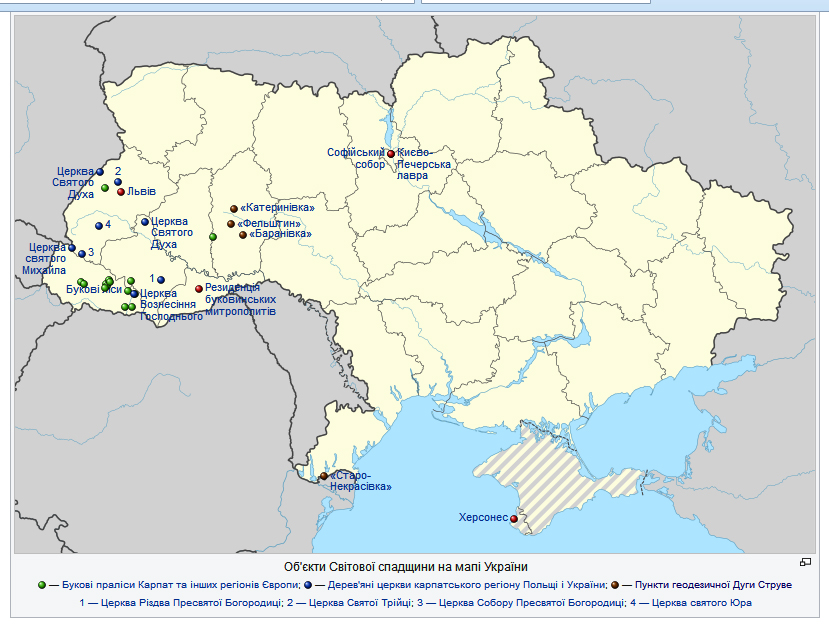 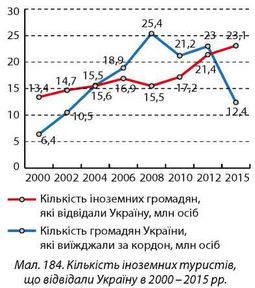 Кількість іноземних та українських туристів                 (2015 р.)
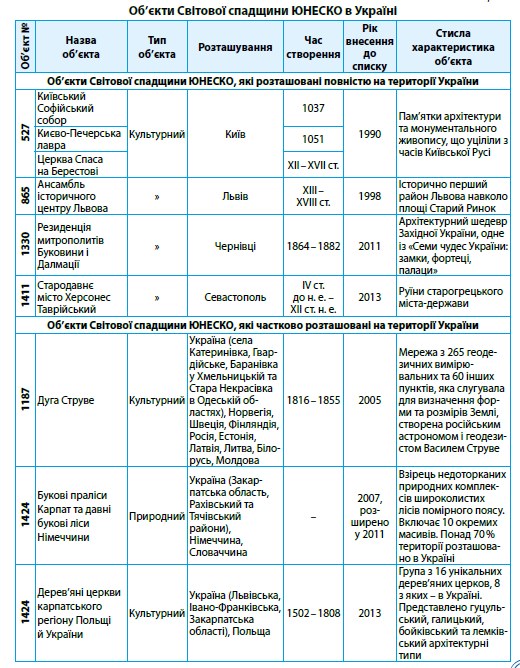 Києво-Печерська лавра
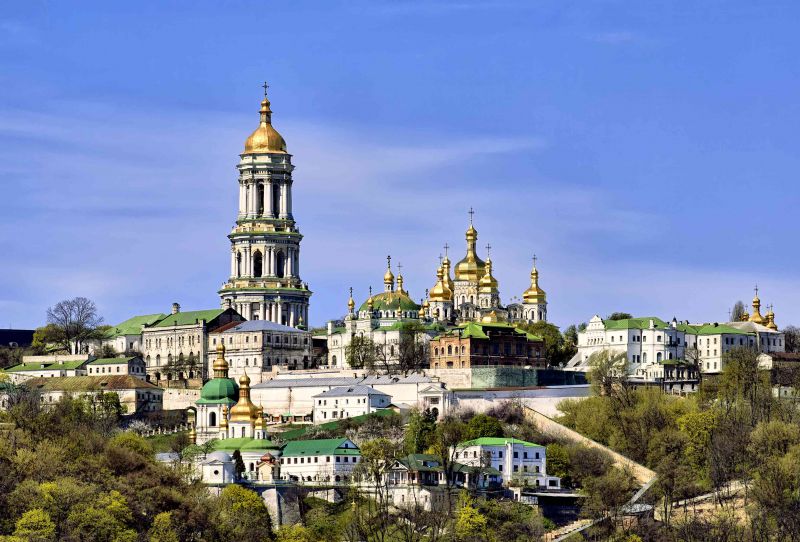 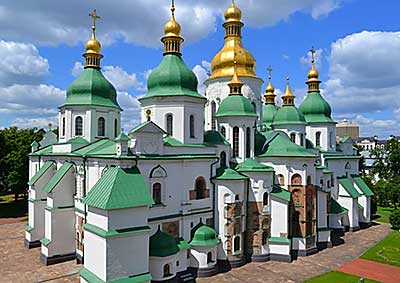 Софіївський собор
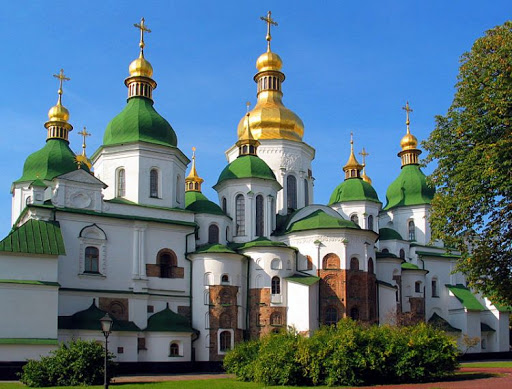 Церква Спаса на Берестові
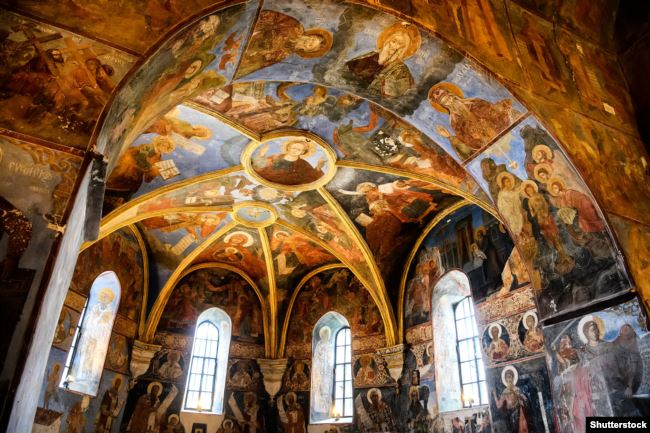 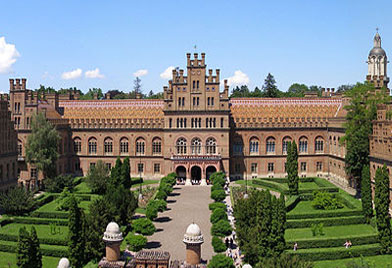 Резиденція митрополитів Буковини і Далмації
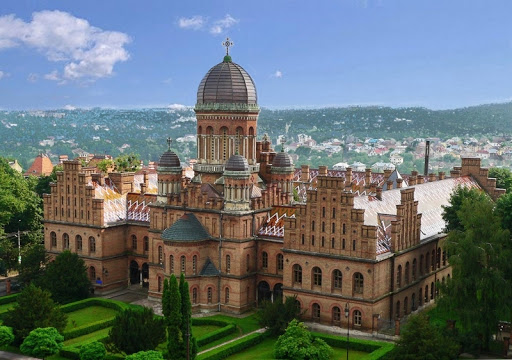 Ансамбль історичного центру Львова
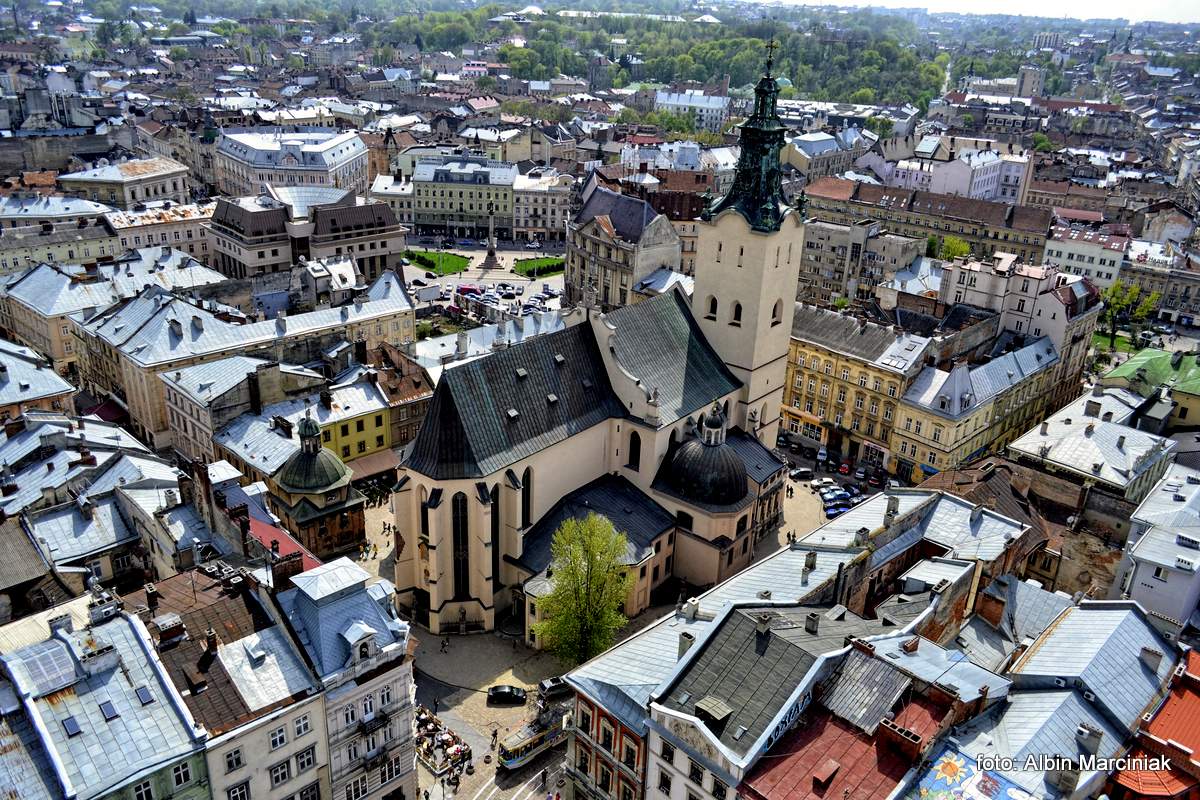 Херсонес Таврійський
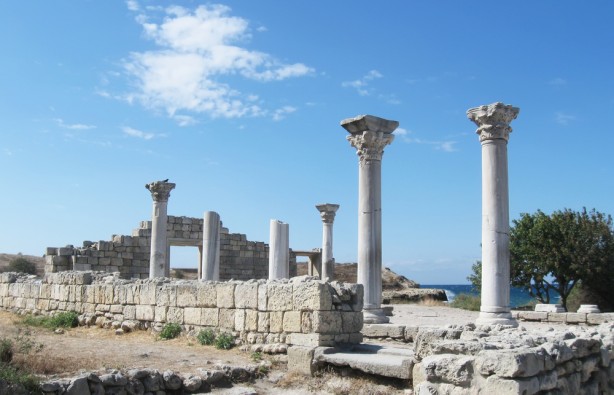 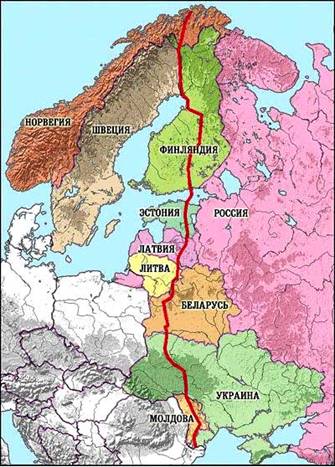 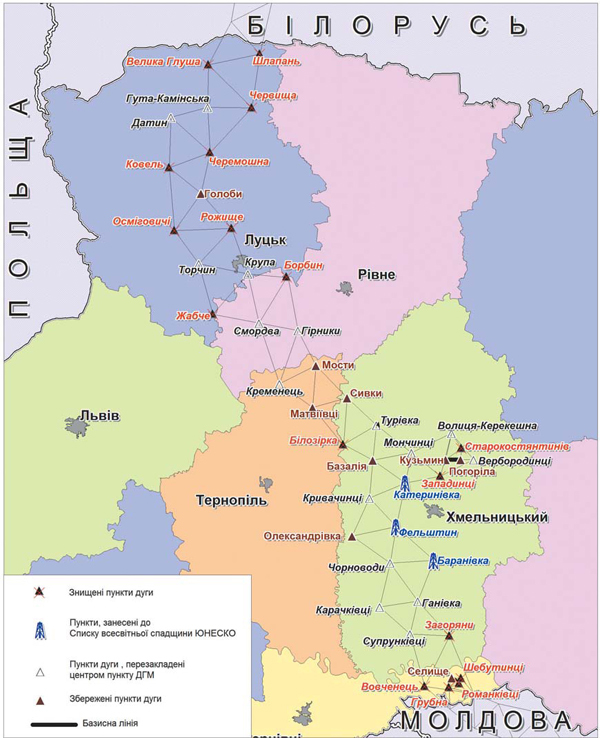 Дуга Струве
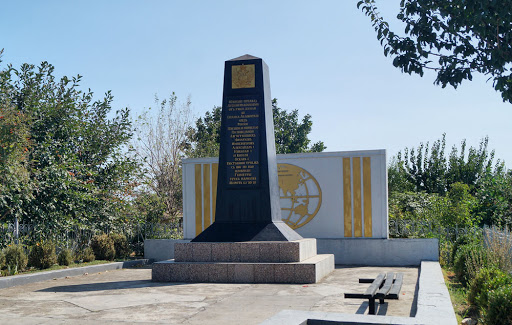 Дерев’яні церкви Карпатського регіону
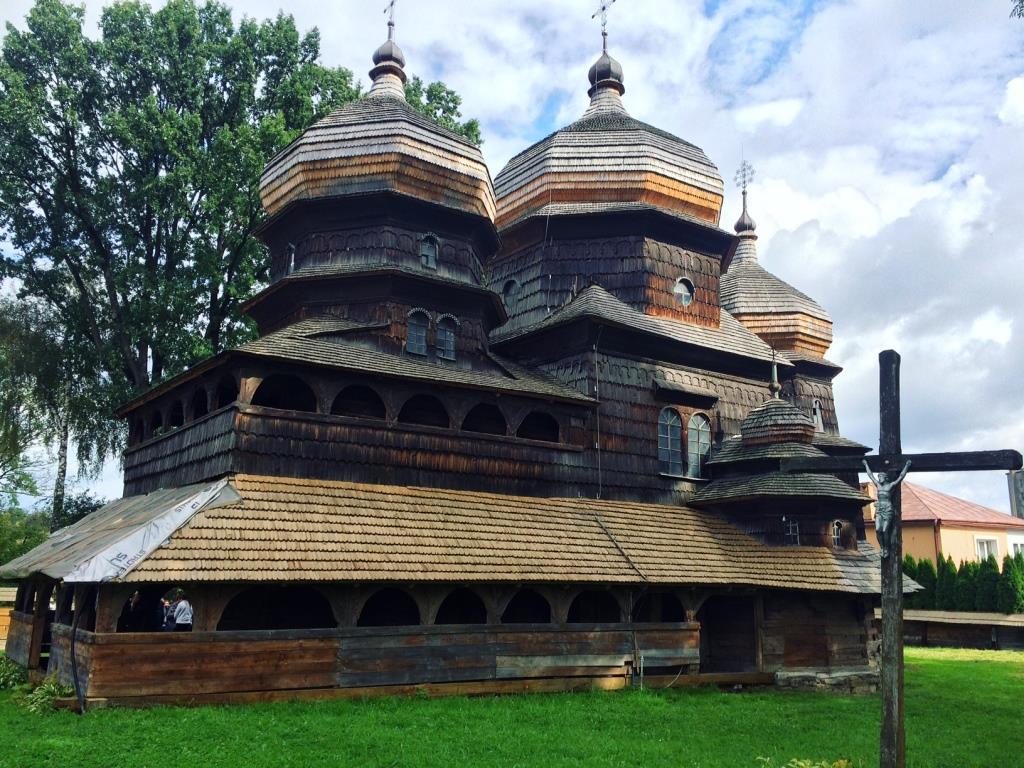 Букові праліси Карпат
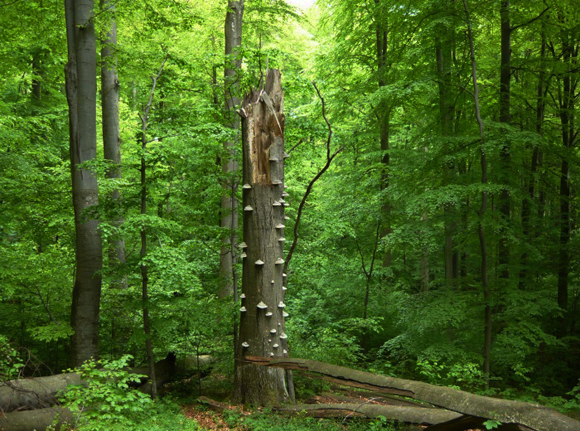 Домашнє завдання: опрацювати  § 44, вивчити особливості туризму в Україні, природних рекреаційних ресурсів, об’єкти Світової спадщини ЮНЕСКО, туристичні райони в Україні.